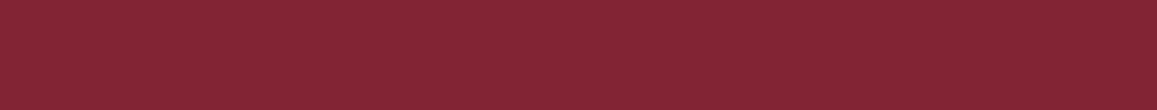 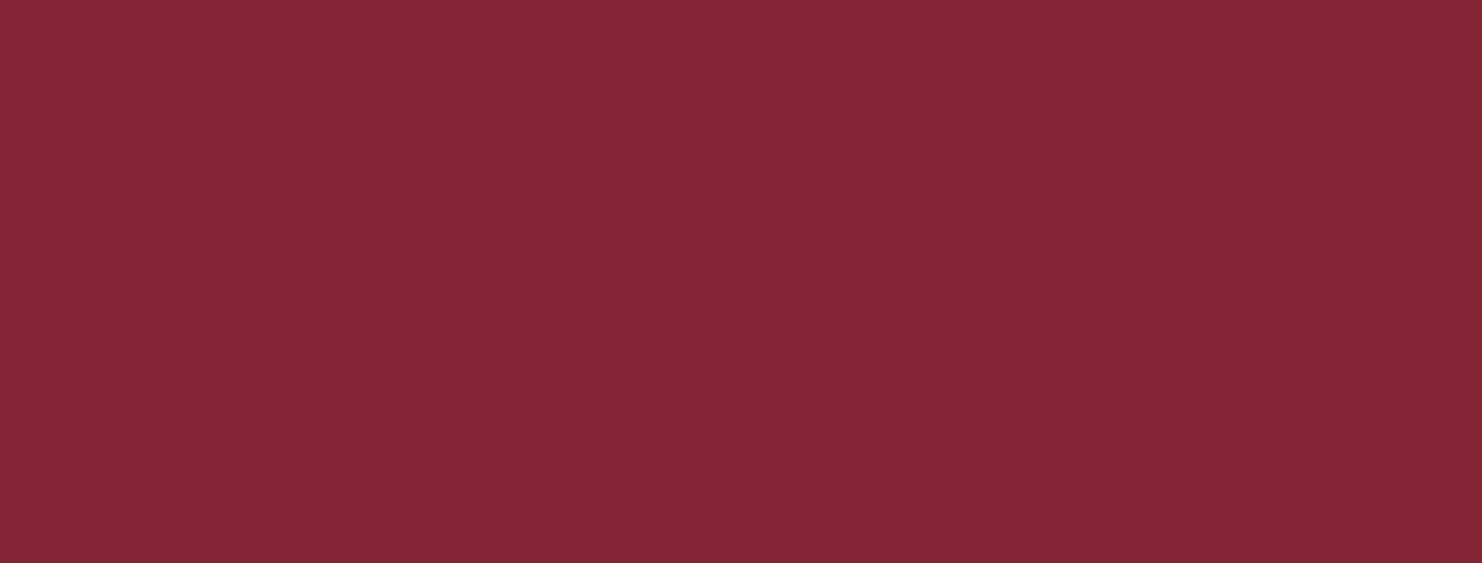 Corso di Economia Politica
Lorenzo Di Domenico*
lorenzo.didomenico@unite.it
Università degli Studi di Teramo
Esercitazione modello IS-LM
Mercato della moneta
Chi fissa l’offerta di moneta?

Da cosa dipende la domanda di moneta?

Cosa equilibria domanda e offerta di moneta?

Costruzione della curva LM: Prendendo in considerazione il grafico rappresentante il mercato della moneta, cosa accade se c’è un’espansione del reddito? Cosa deduciamo da questo effetto in termini di relazione tra reddito e tasso d’interesse nel mercato della moneta? 

Prendendo in considerazione il grafico rappresentante il mercato della moneta, cosa accade se c’è un’espansione dell’offerta di moneta?
Esercitazione modello IS-LM
Mercato dei beni
Da cosa dipende la domanda di beni?

Che relazione c’è tra il tasso d’interesse e gli investimenti?

Costruzione della curva IS: Prendendo in considerazione il grafico rappresentante il mercato dei beni, cosa accade se c’è un aumento del tasso d’interesse? Cosa deduciamo da questo effetto in termini di relazione tra reddito e tasso d’interesse nel mercato dei beni?
Esercitazione modello IS-LM
Equilibrio simultaneo mercato dei beni e mercato della moneta.
Considerando il modello IS-LM con LM inclinata, che effetto ha una politica monetaria espansiva? Come si comportano gli investimenti

Considerando il modello IS-LM con LM inclinata, che effetto ha una politica fiscale espansiva? 

Cosa accade se la politica monetaria viene coordinata insieme a quella fiscale? Quali sono le differenze rispetto al caso in cui la politica fiscale espansiva non viene accompagnata da una politica monetaria espansiva?

Che tipo di comportamento della Banca Centrale è sottointeso da una LM orizzontale? 

Perché il tasso d’interesse è la variabile chiave che equilibria sia il mercato dei beni che della moneta?